School Safety
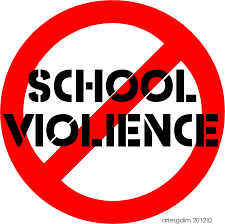 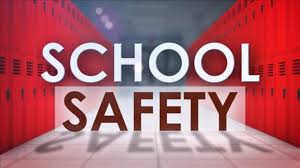 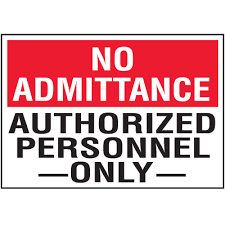 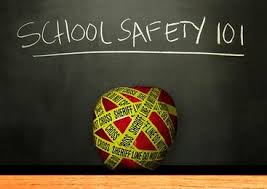 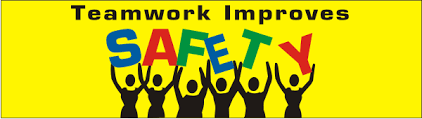 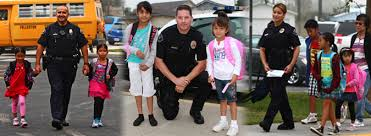 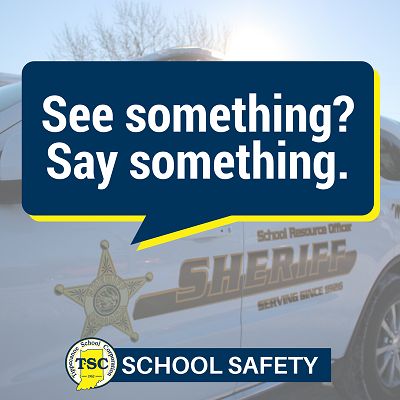 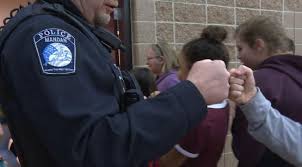 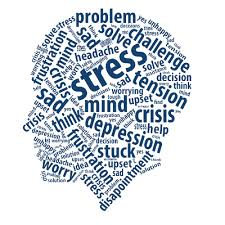 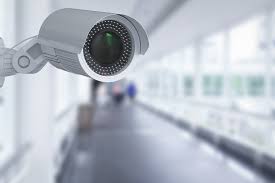 [Speaker Notes: https://www.campussafetymagazine.com/safety/11-components-of-a-secure-school-front-entrance/]
School Safety
Hardening the Target (Physical Security)
Detection & Prevention
School Resource Officers
Hardening the Target (Physical Security)
Critical Differences
Elementary schools
Shooter will be a stranger
Incident is likely to begin at or near front entrance
Sandy Hook 
Middle and High schools
Shooter is likely to be a current or recent former student
Incident could begin anywhere in the building
Columbine
4
Most active shooter events are over quickly, usually in no more than five or six minutes.
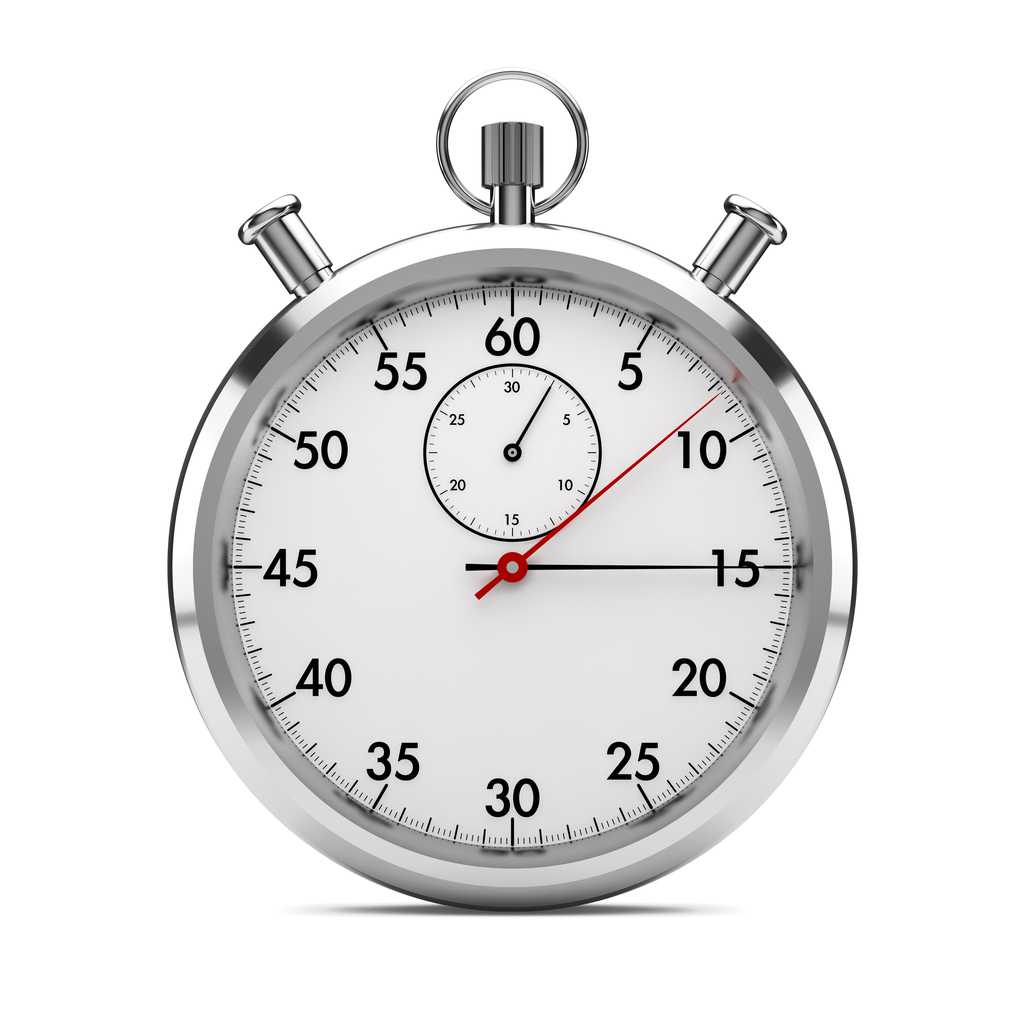 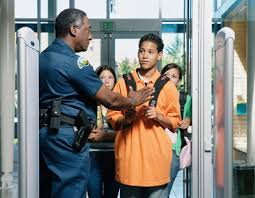 Hardening the Target (Physical Security)
Controlled outside access to all exterior doors during school day & school functions in building
KRS 158.162(3)(d)1
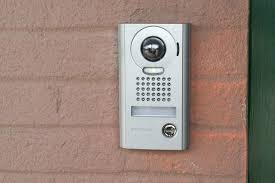 Hardening the Target (Physical Security)
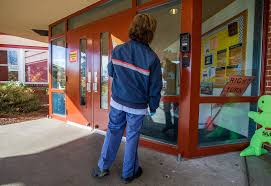 Video-Intercom systems integrated with electronically locking doors
Approx. $11K to $15K per main entrance
KRS 158.162(3)(d)2
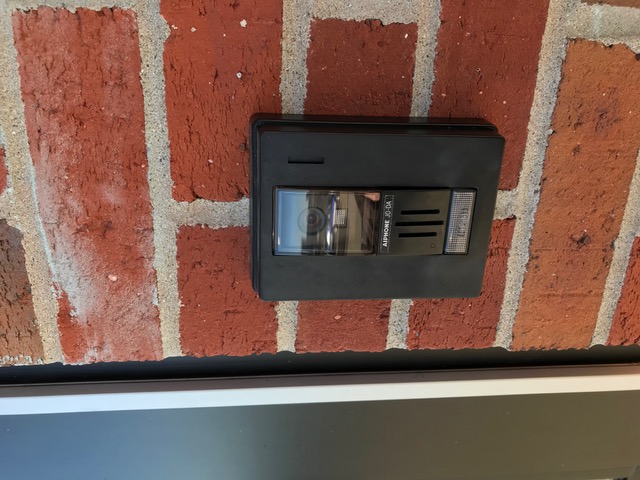 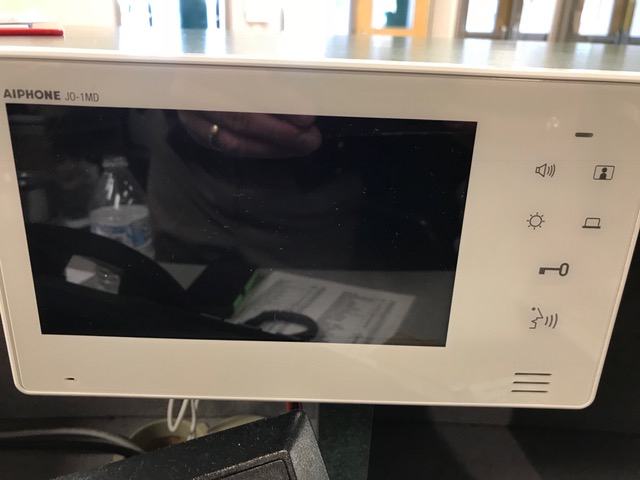 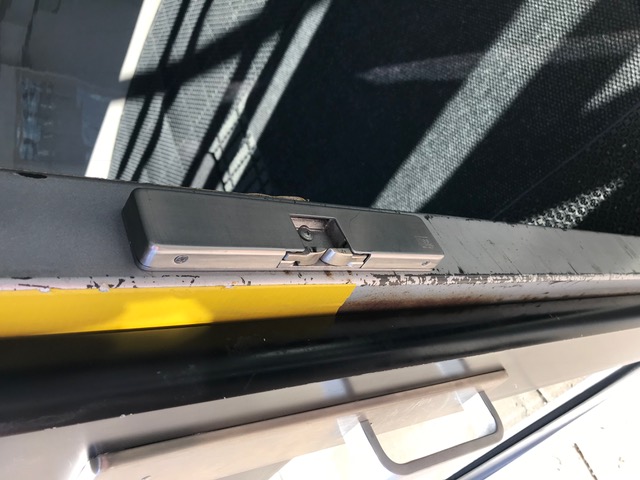 Cost?How do we pay for the upgrades ?
Hardening The Target (Physical Security)
School entrance doors should be metal – Glass reinforced with Safety & Security Film
Metal doors are ideal – Protective film over windows
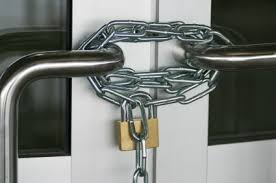 Hardening the Target (Physical Security)
Flush, Security Door Handles
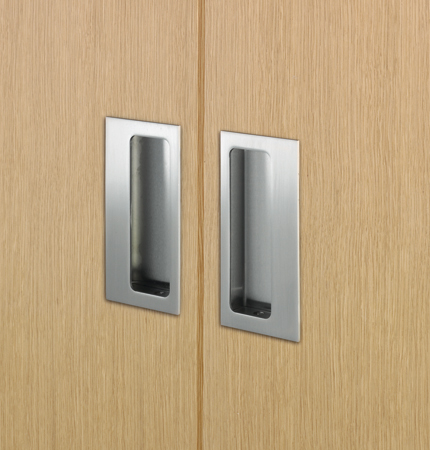 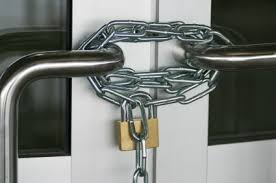 Hardening the Target (Physical Security)
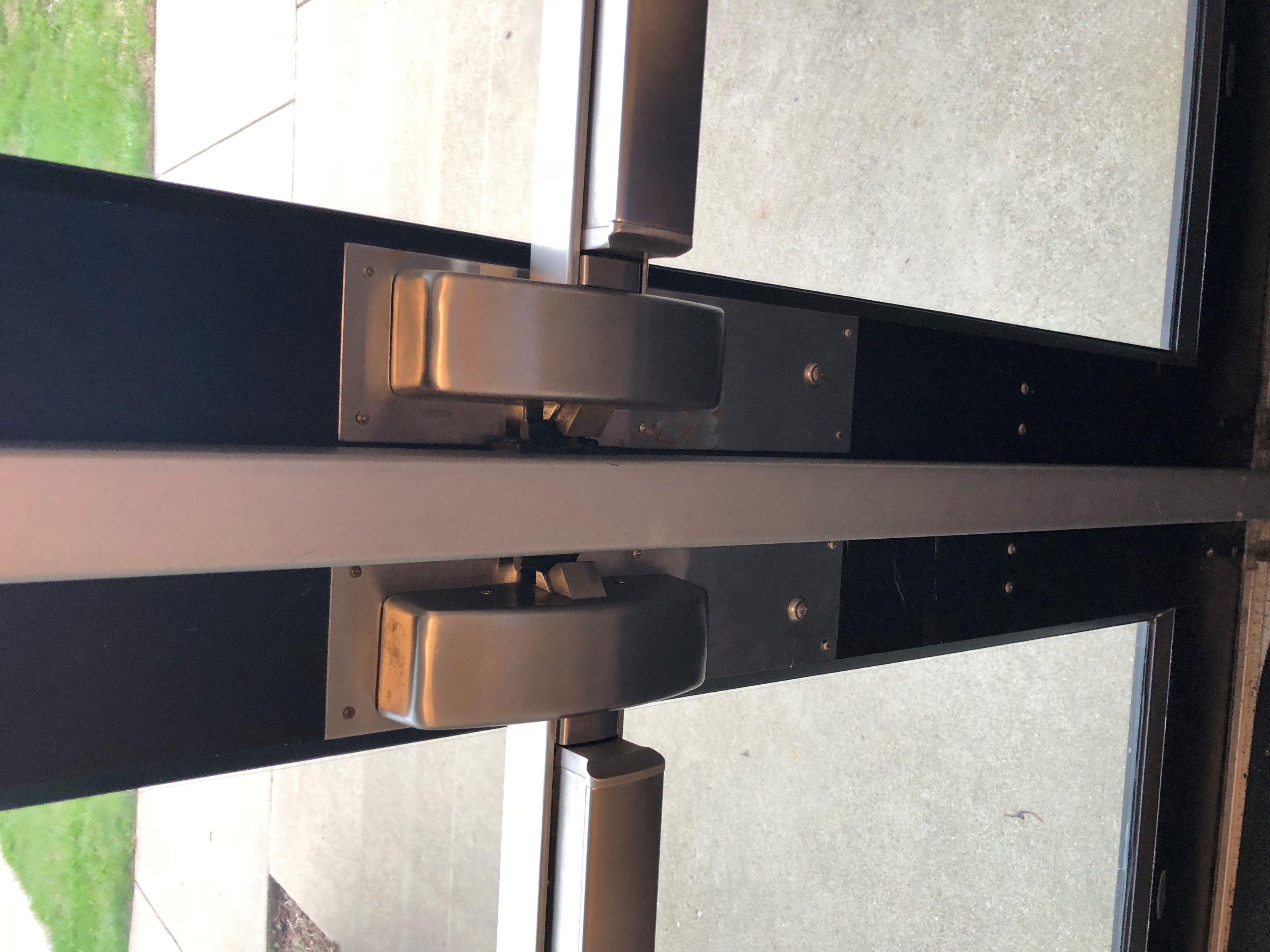 Flush, Security Door Handles
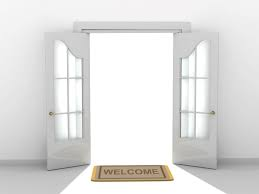 Hardening the Target (Physical Security)
Lock The Doors! Controlled access to school & classrooms 
	Exterior 
	Interior
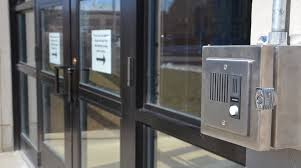 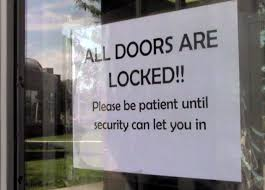 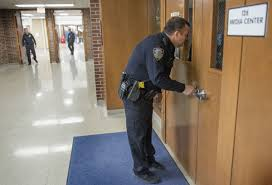 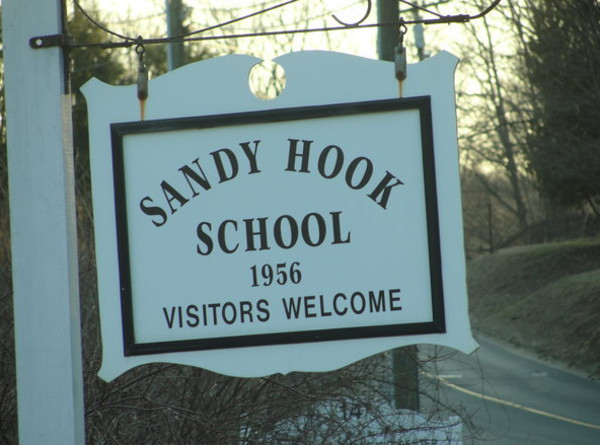 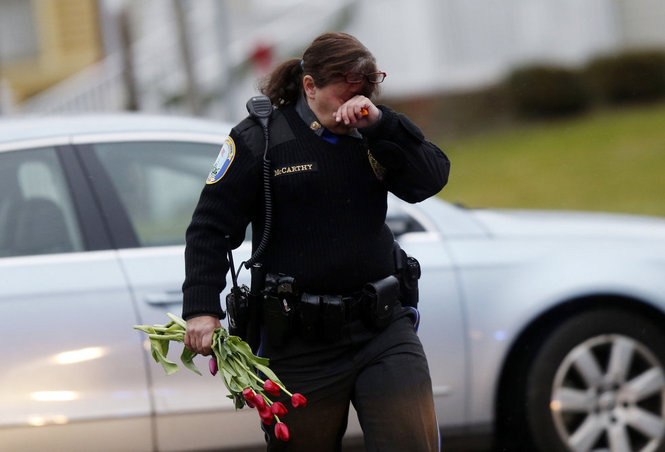 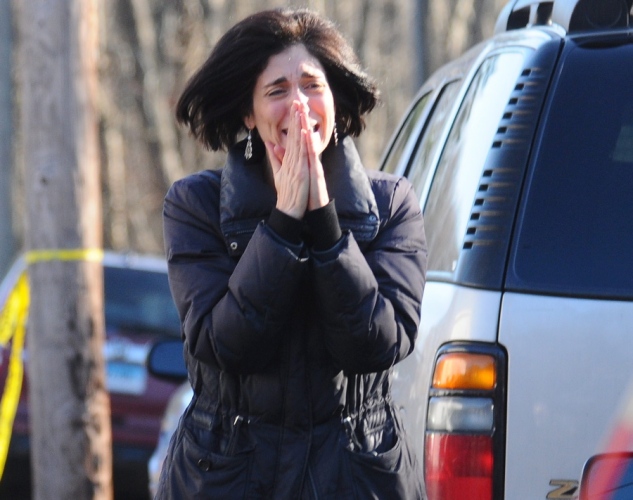 How can we save lives if a school shooting
                              does occur?
Front door of Sandy Hook Elementary School
17
Hardening the Target (Physical Security)
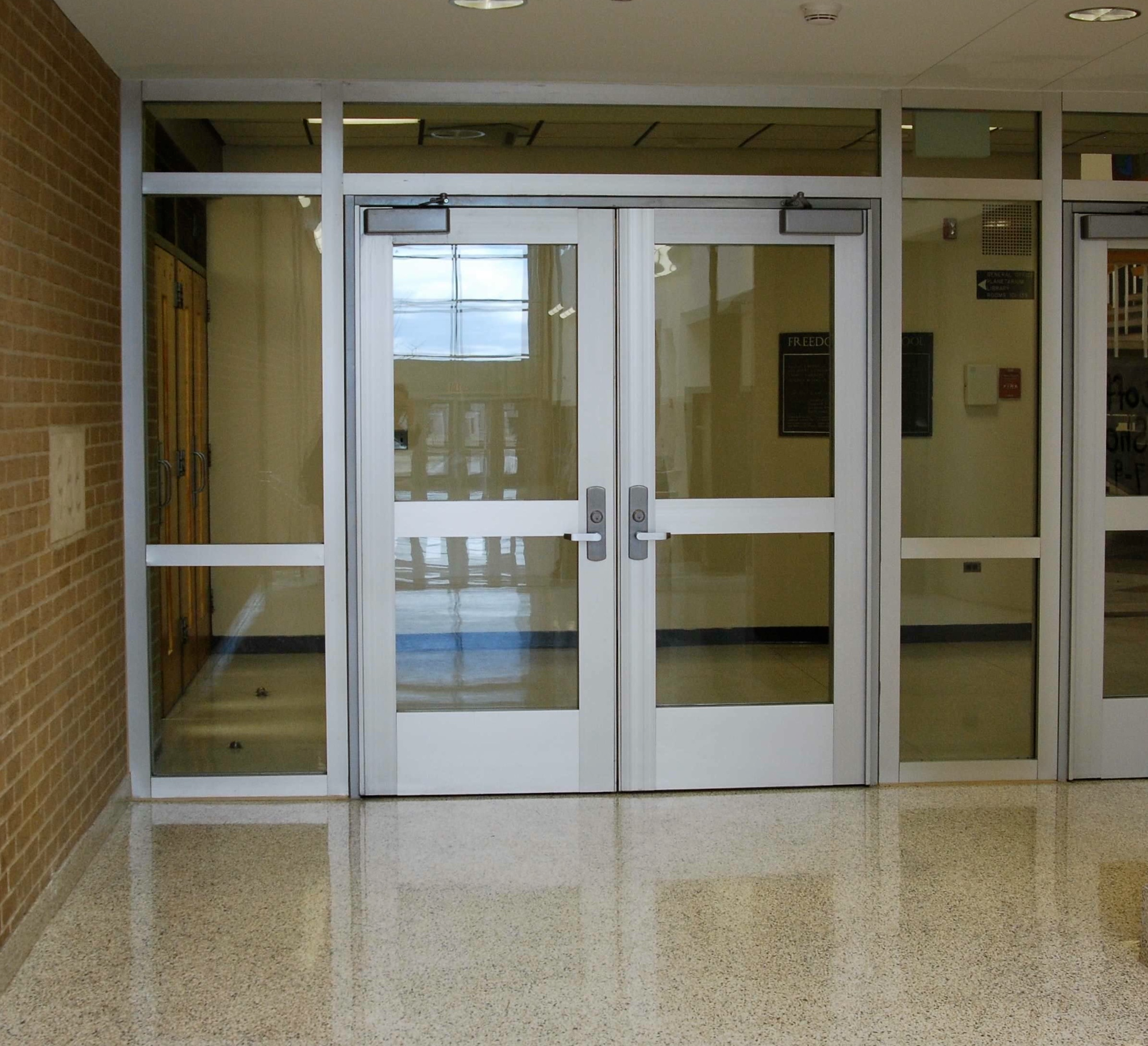 Transoms
Sidelights
Safety & Security Films
Approx. $60 per square ft., plus framing & installation
Safety & Security Films
https://www.3m.com/3M/en_US/building-window-solutions-us/resources/window-film-for-schools/
[Speaker Notes: https://www.3m.com/3M/en_US/building-window-solutions-us/resources/window-film-for-schools/]
Hardening the Target (Physical Security)
Exterior ground-level windows
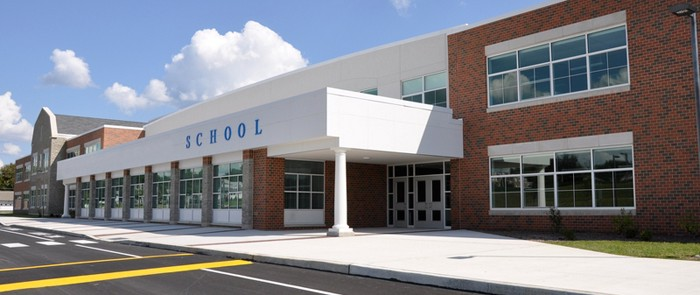 Safety & Security Films
Layered Redundant Approach
Detection and Prevention
Parking Lots – CCTV
Physical Building Security
Access Control
Close and Lock classroom doors
“If a perpetrator snuck into a school, how many doors could he open and how much harm could be done BEFORE a lockdown could be called?” 
Armed Protection
Hardening the Target (Physical Security)
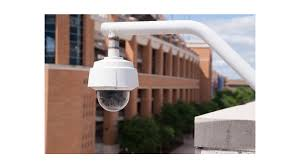 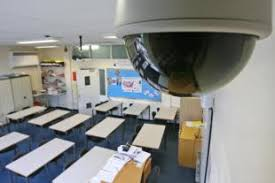 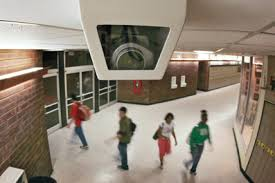 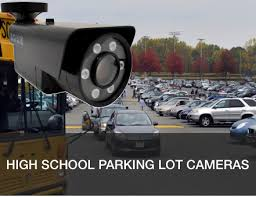 Video Cameras
School Safety Plan
Detection / Prevention
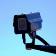 Security cameras on all doors
6. Lock down procedure -Barricade doors
High School
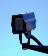 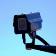 5. Armed Protection (SRO / Retired LE)
Safe Room-camera monitor , PA speaker , phone
Office -monitor for cameras and  control of access.
Main entry
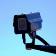 3. Building Security – secure all doors (locked) with cameras and limit access to one entry way with access control .
4. Access Control to include policy, camera, speaker system, buzz in system.
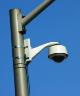 2.Security Camera  on parking lot
Initial observation of threat
Parking Lot
Training Law Enforcement Teachers *Students Parents
LOCKDOWN
Lock your classroom or office door.  
If the door has a window, cover it.
Turn off the lights.
Get everyone into a blind corner.
Stay as quiet as possible.
Keep the door locked.
10 seconds
To date, no student or teacher has ever been 
killed while behind a locked classroom door.*

                                 *while in a blind corner.
11/20/2014
25
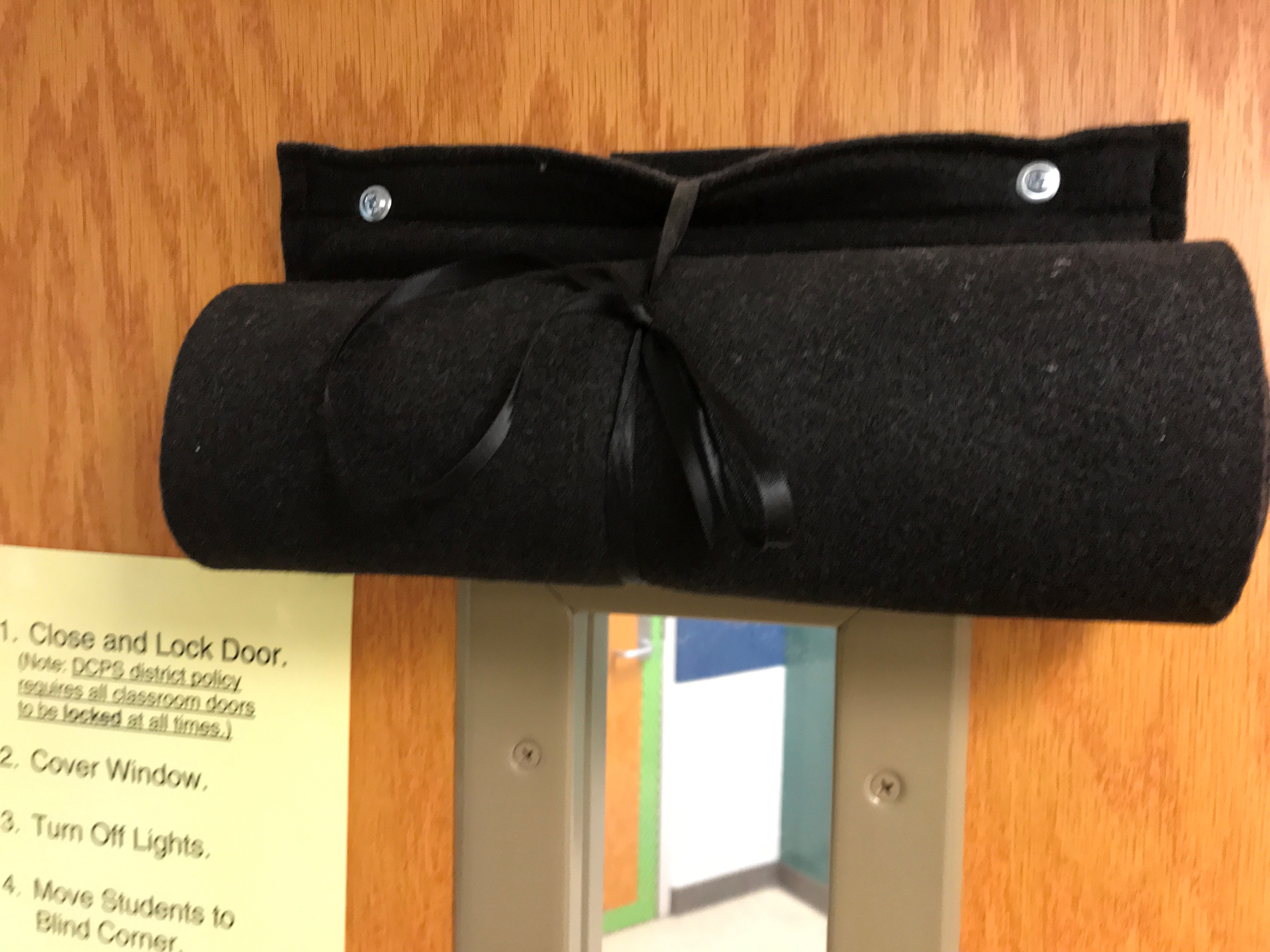 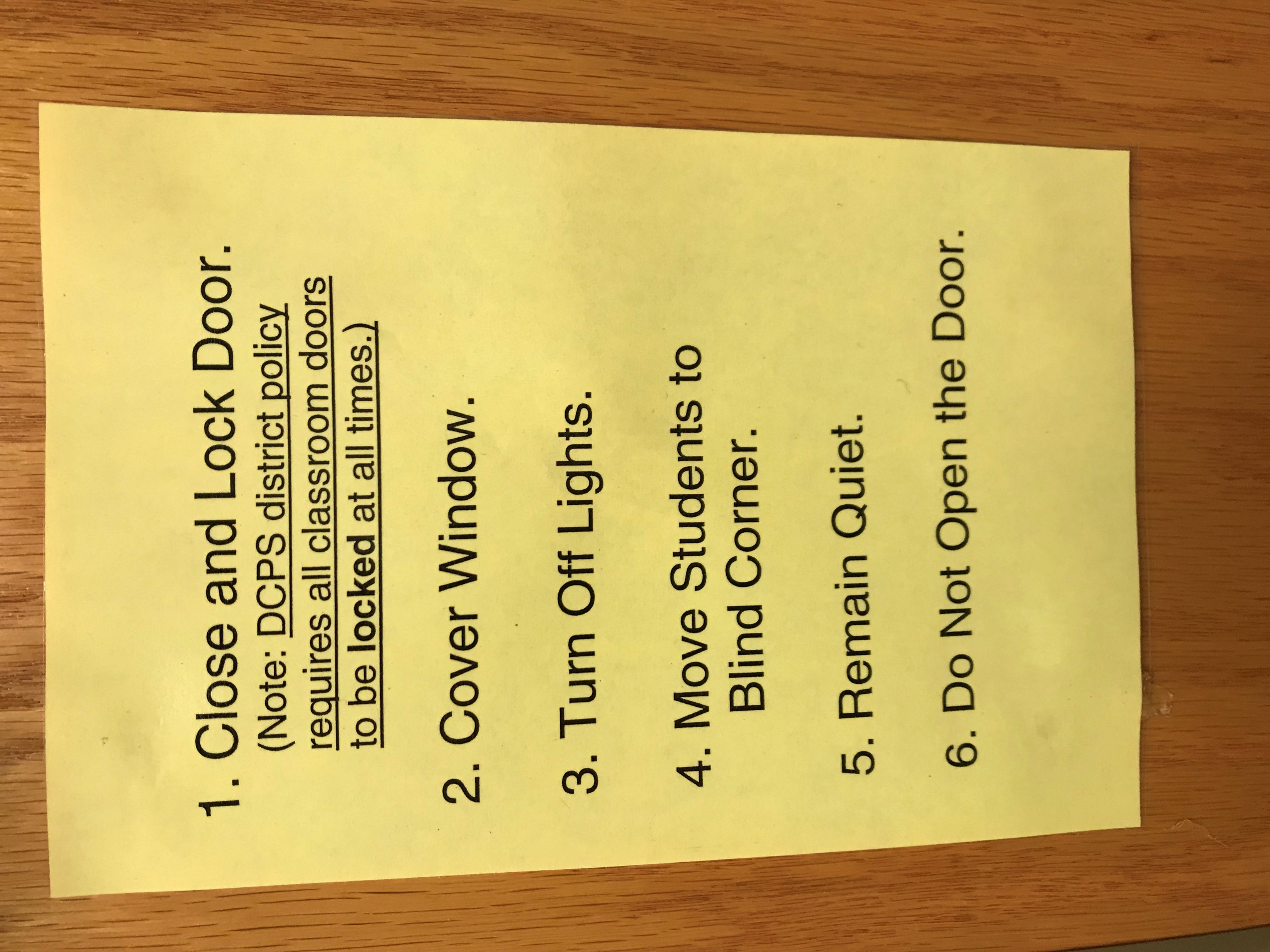 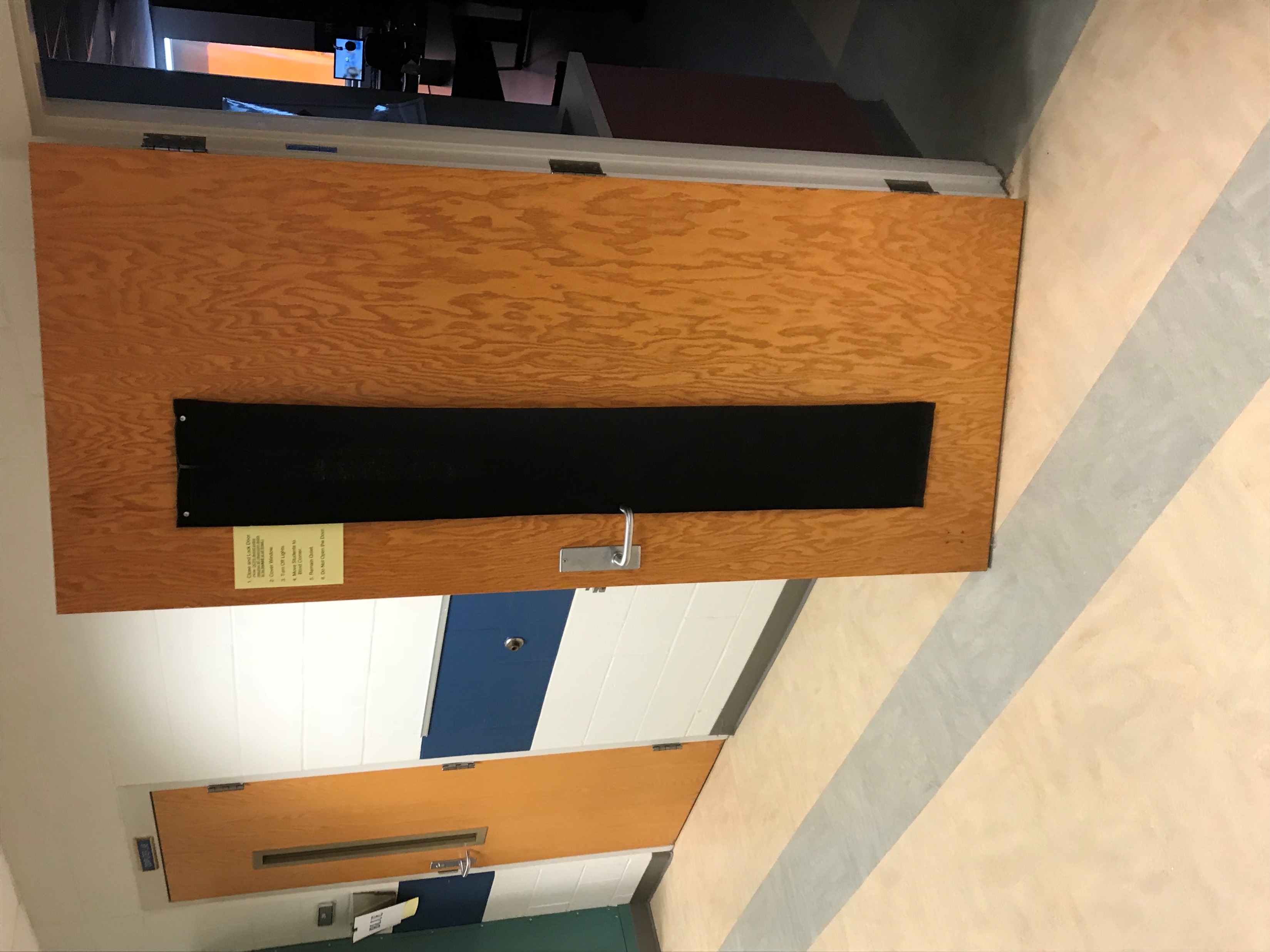 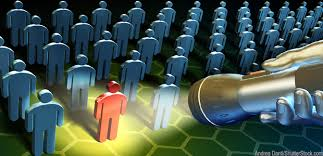 Detection & Prevention
Secret Service Study (2002) 10 Key Findings
Incidents were rarely sudden, impulsive.
Other people knew about the attacker’s idea and/or plan to attack.
Most attackers did not threaten their targets
There is no accurate or useful “profile” 
Exhibited behavior prior to the incident that caused concern
Vestena Robbins, PhDExecutive AdvisorKentucky Dept. for Behavioral Health, Developmental and Intellectual Disabilities
Strategies to promote psychological safety should occur within multi-tiered systems of support (MTSS) that facilitate prevention, early identification and intervention, and interventions that meet the needs of students at different levels of need
Enhance Capacity to Implement Trauma-Informed Practices.
Exposure to traumatic events can affect learning and/or behavior. 

Traumatic stress can arise from a variety of sources – 
Abuse 
Bullying
Parental separation
Exposure to violence
Life-threatening weather events
School shootings
day-to-day exposure to events such as divorce or painful medical procedures.
 Kentucky’s children have experienced, on average, more adverse childhood experiences than children nationwide.
Prevention Strategies
Identification
Notification 
Evaluation
Intervention
Documentation & Dissemination
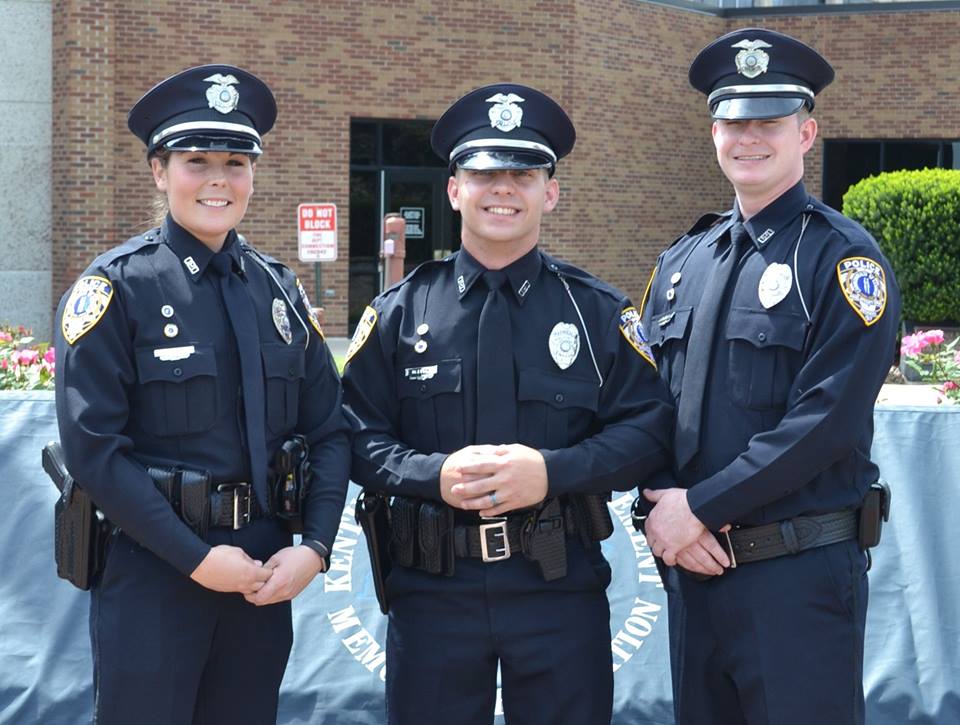 Employ Armed, Professional Law Enforcement in Our Schools
Funding for SRO’s?
501c3’s, parents, grandparents, teachers, corporate sponsors and other organizations to increase the number of officers in our schools
Some schools are utilizing LEOSA (Law Enforcement Safety Act) retired law enforcement as volunteers for armed protection.
Western Kentucky University's Social Science Department has released the results of their "Politics in Kentucky."
ARMED RESOURCE OFFICER
Overwhelming support from Kentuckians (70%).  
Support for this was bipartisan Supported by:
78% of Republicans
72% of Independents
63% of Democrats
Crossed ideological lines, as it was supported by a majority of moderates, liberals, and conservatives.
Armed Resource Officer
63% of those in favor of this also supported a tax increase in order to pay for it. 

 Again, in each instance a majority of Republicans, Democrats, and Independents demonstrated support for this proposal.
Marshall County Kentucky Radcliff Kentucky
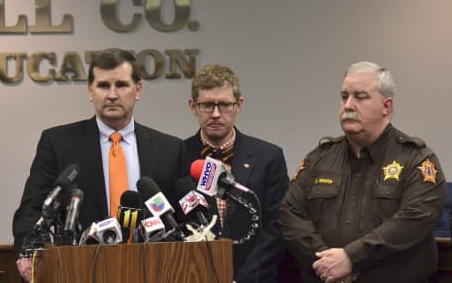 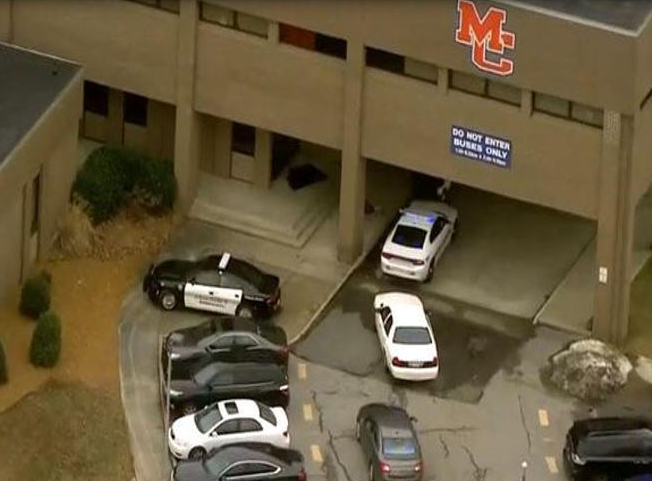 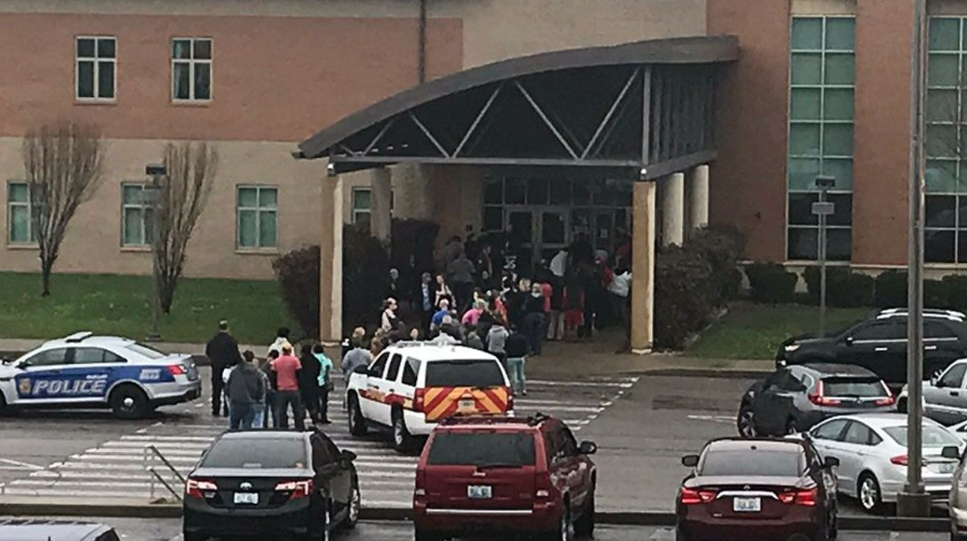 Schools Utilizing SRO/ POPS Certified Law Enforcement Professionals Boone County - All Schools Pike County “Five” Deputy Sheriffs Marshal County “Five” SROMontgomery County “Five” SRO
Security Changes in the Marshall County School District
MCHS and the two middle schools will not be allowed to carry book bags. 
Metal detectors will be installed at Marshall County High School and at North and South
The number of district school resource officers will be increased from one to five.
All district schools will receive additional and/or updated camera systems.
The entrance to the high school will be altered to better control incoming traffic.
The entrances to these buildings will be configured to better control incoming visitors and late arrivals
School Safety
Hardening the Target (Physical Security)
Detection & Prevention
School Resource Officers
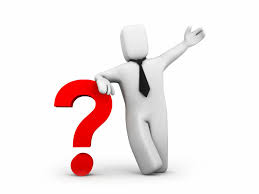 Chris BarrierDirector of Law EnforcementMontgomery County Schools
The Kentucky Center for School Safety advises that the following, leading Kentucky educational organizations oppose arming teachers:


Kentucky Center for School Safety (KCSS)

Kentucky Department of Education (KDE)

Kentucky School Boards Association (KSBA, school board members)

Kentucky Association of School Administrators (KASA, all school administrators)

Kentucky Educators Association (KEA, teachers and classified employees in schools)

Kentucky Association of School Superintendents (KASS)